گزارش هفتمین دوره از جشنواره بازی های رایانه ای تهران
اسفند 96
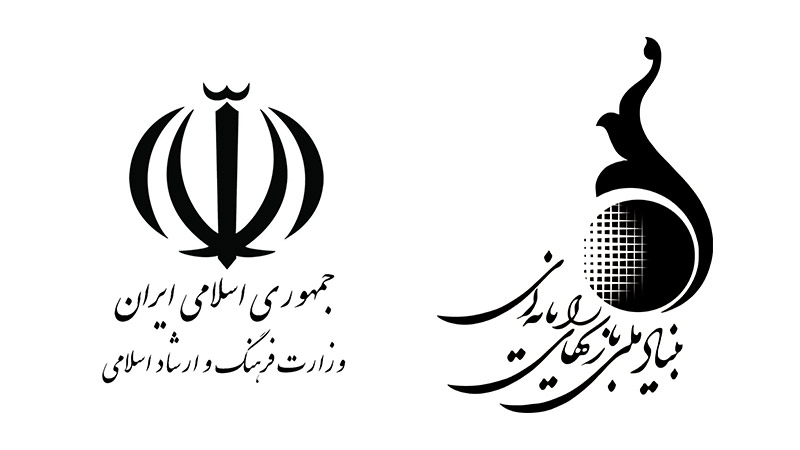 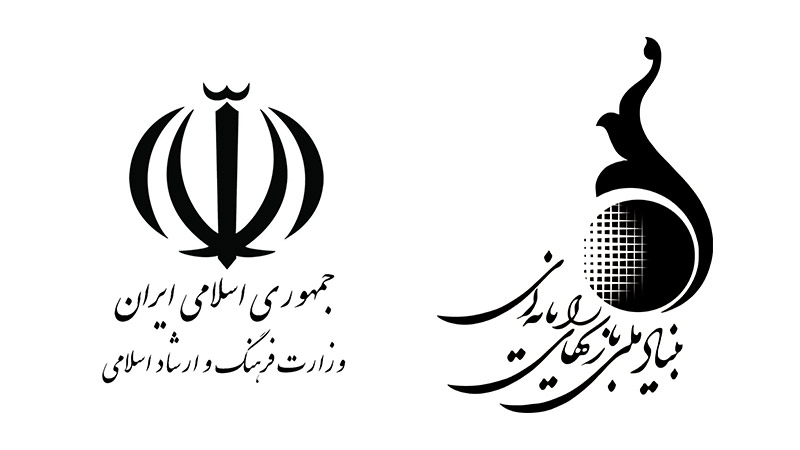 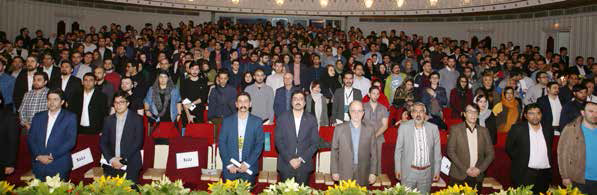 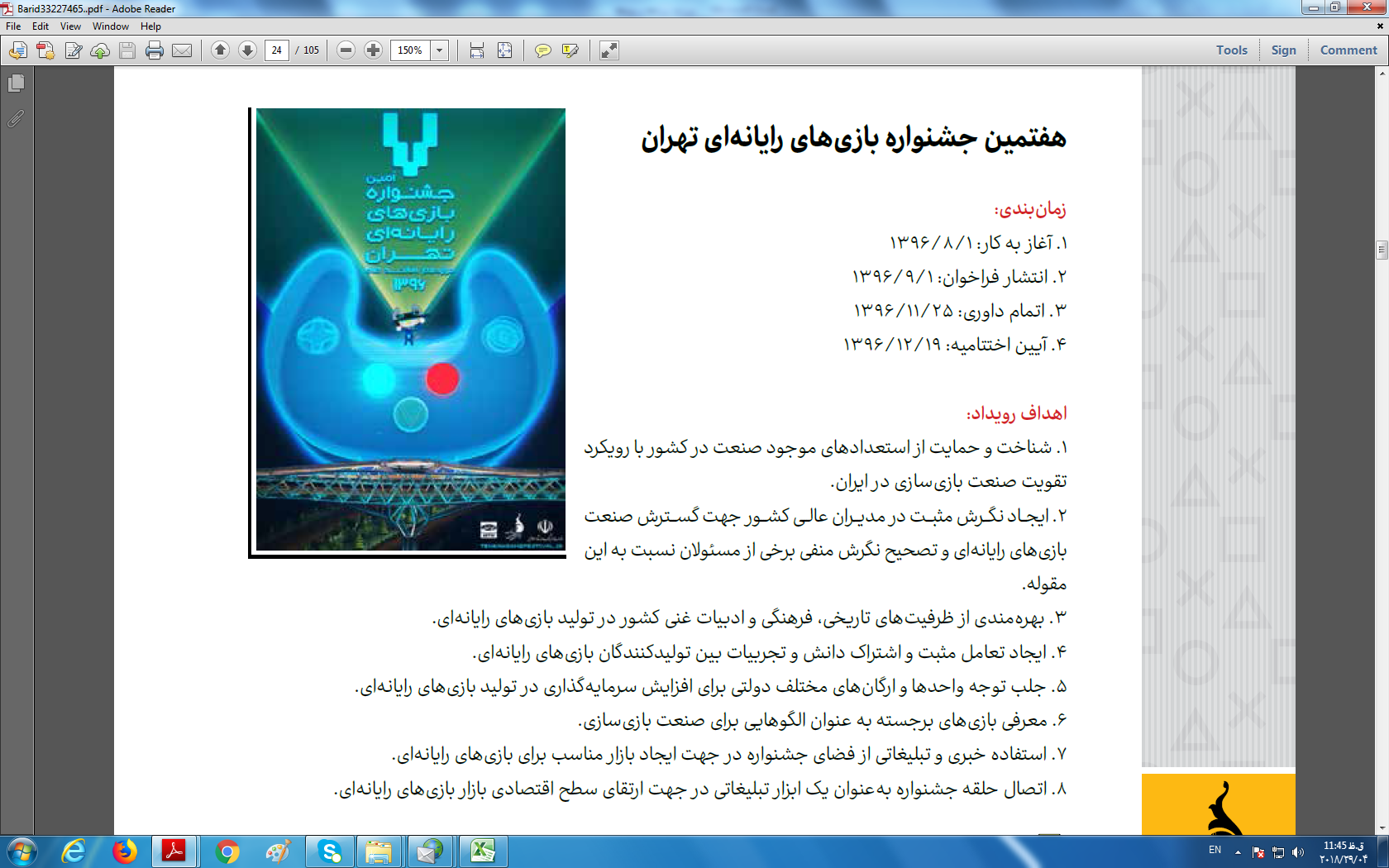 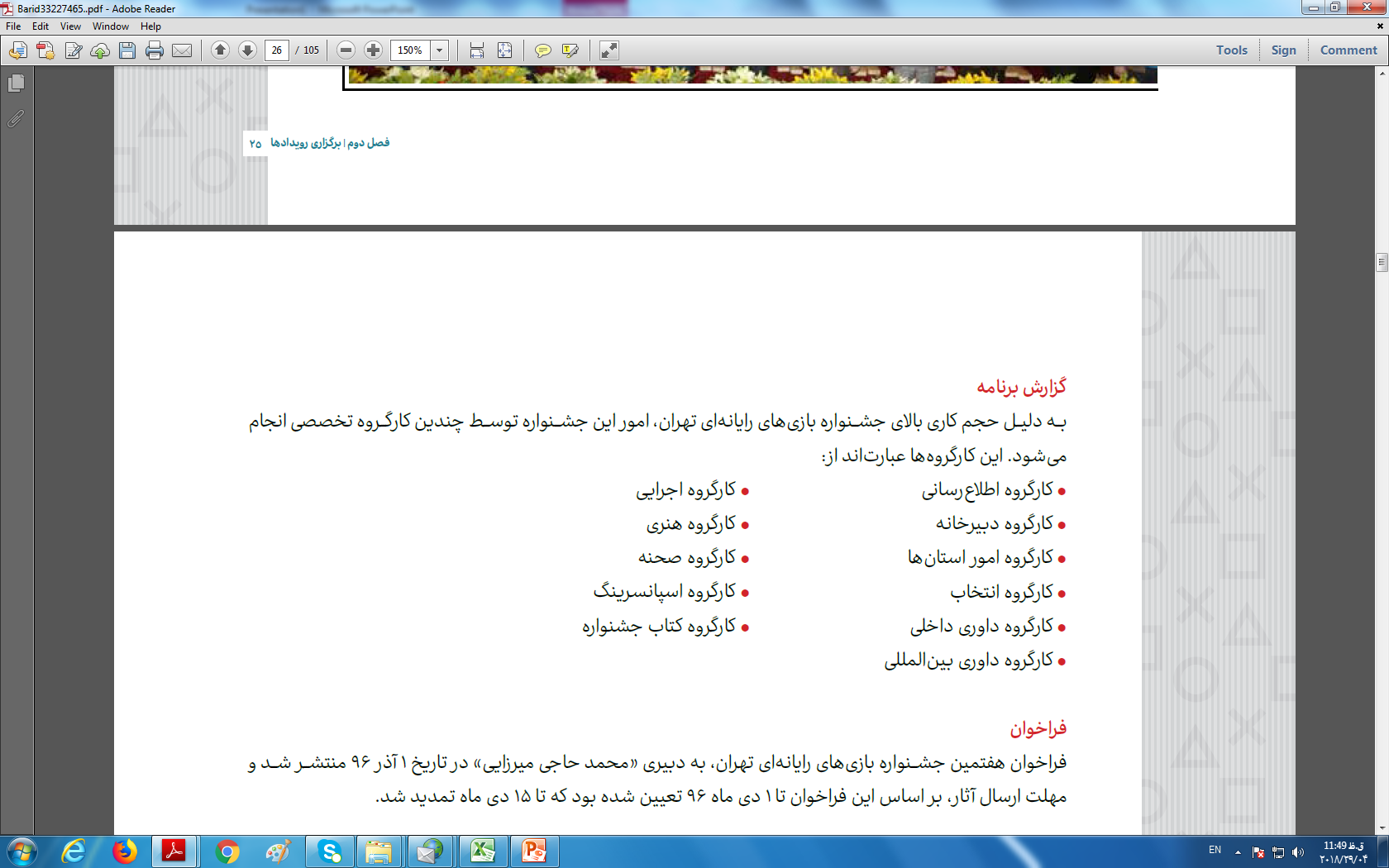 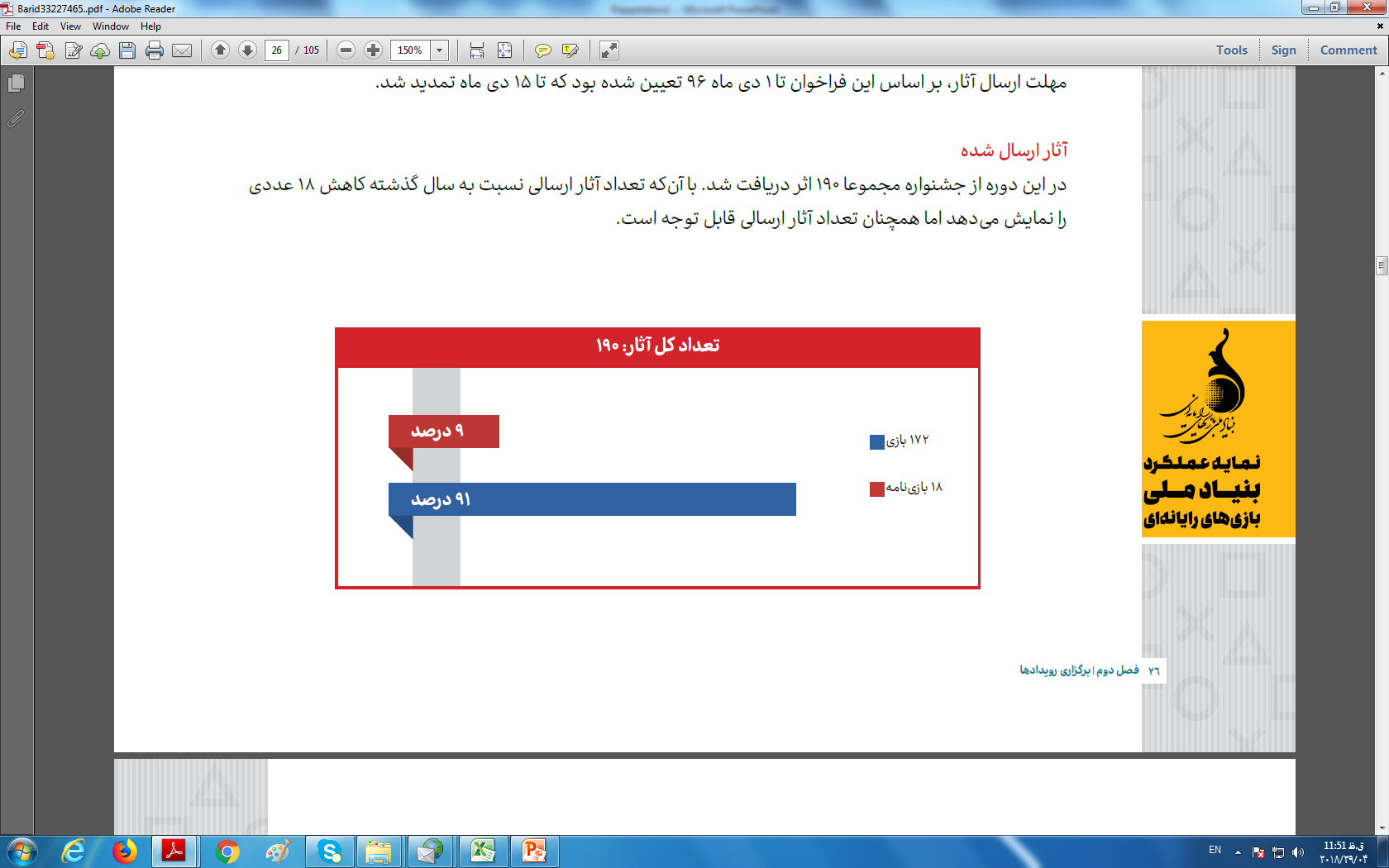 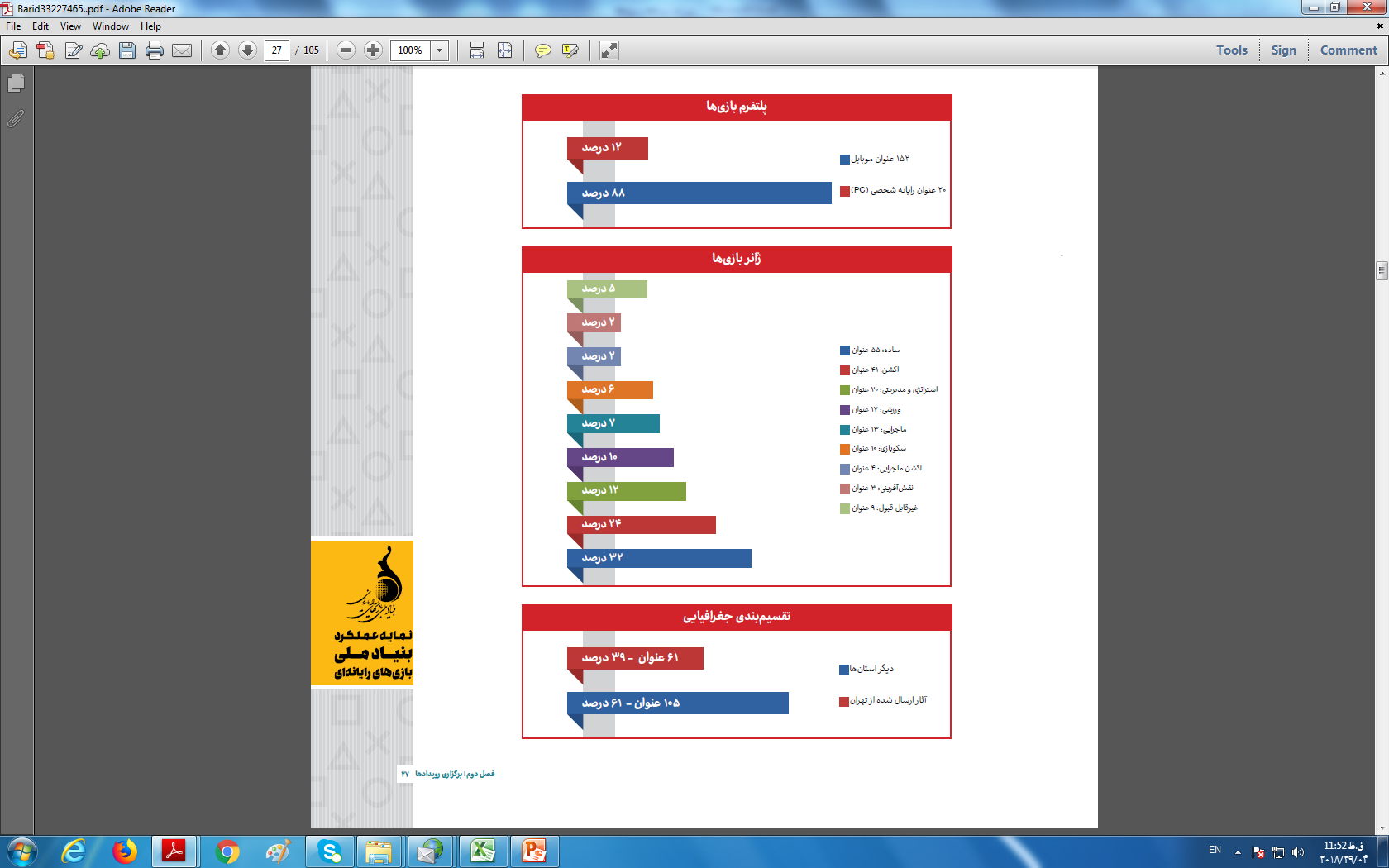 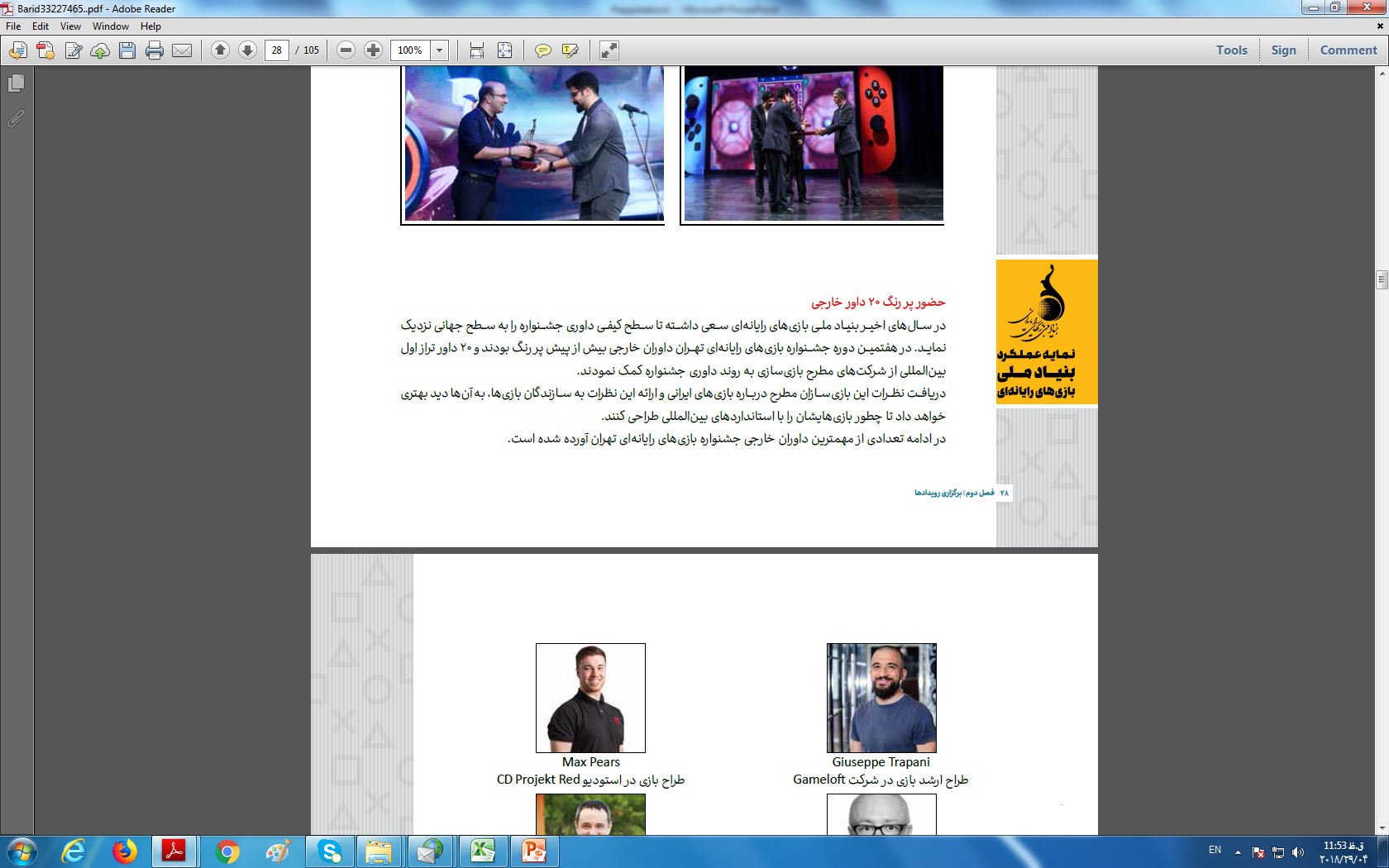 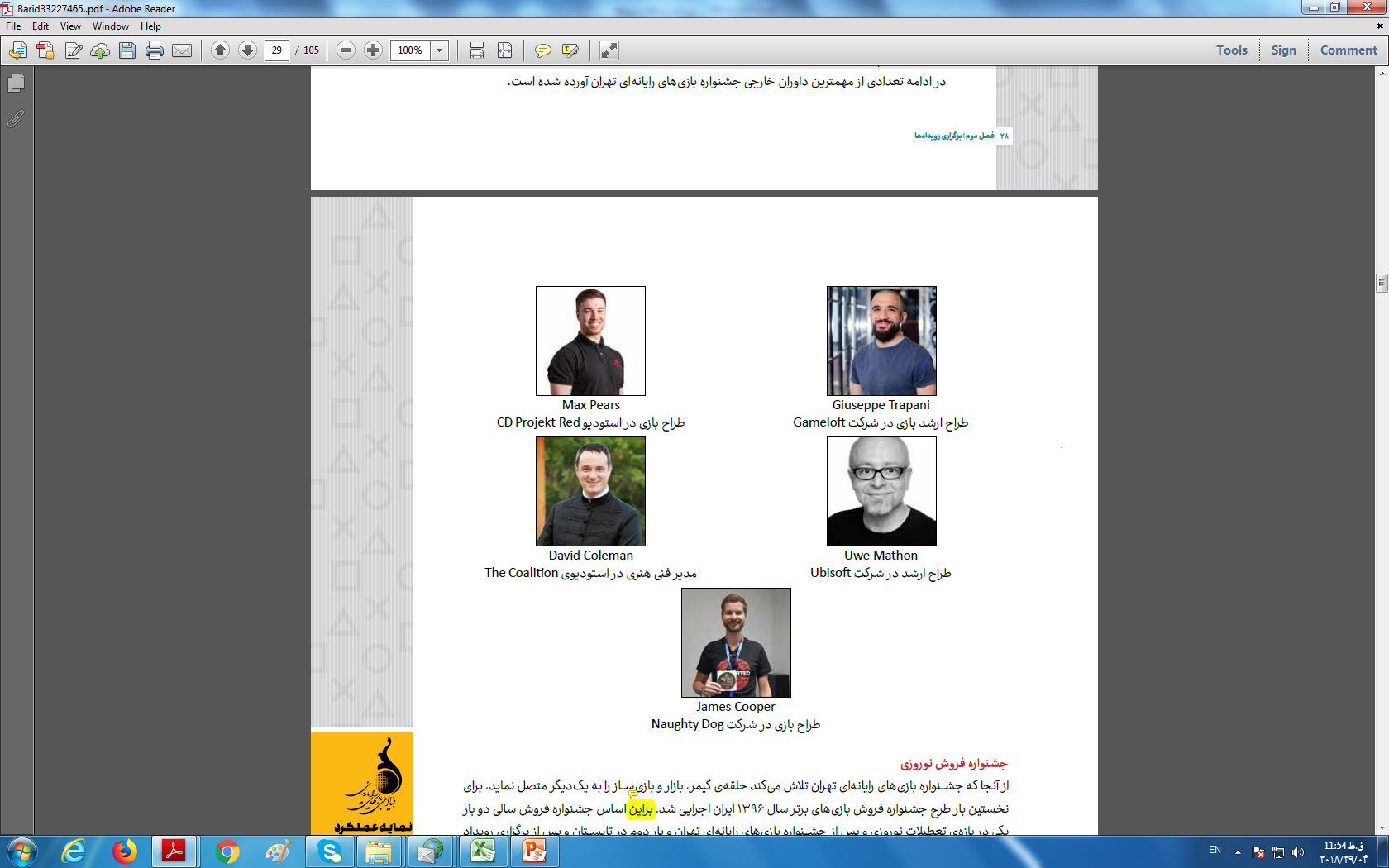 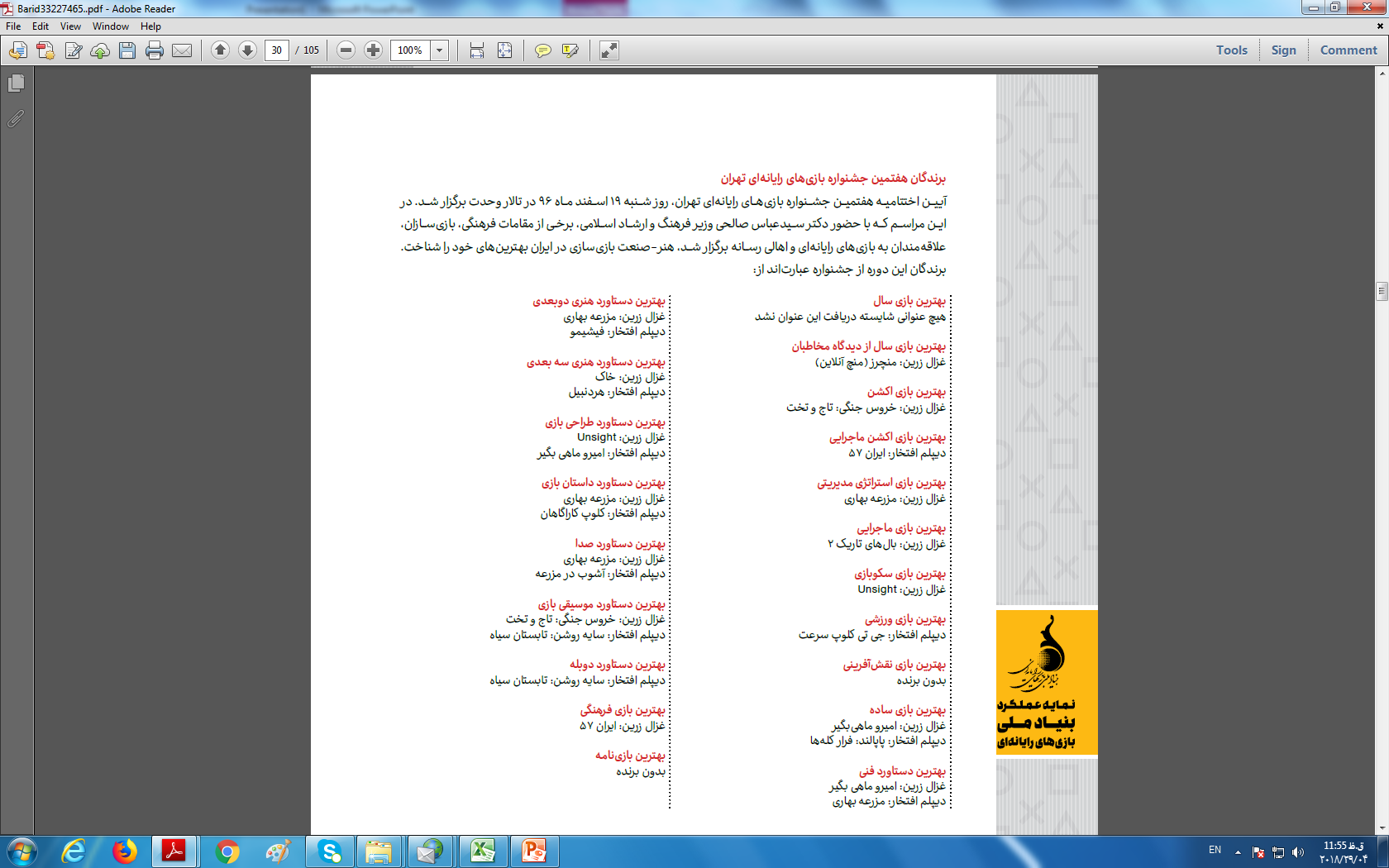 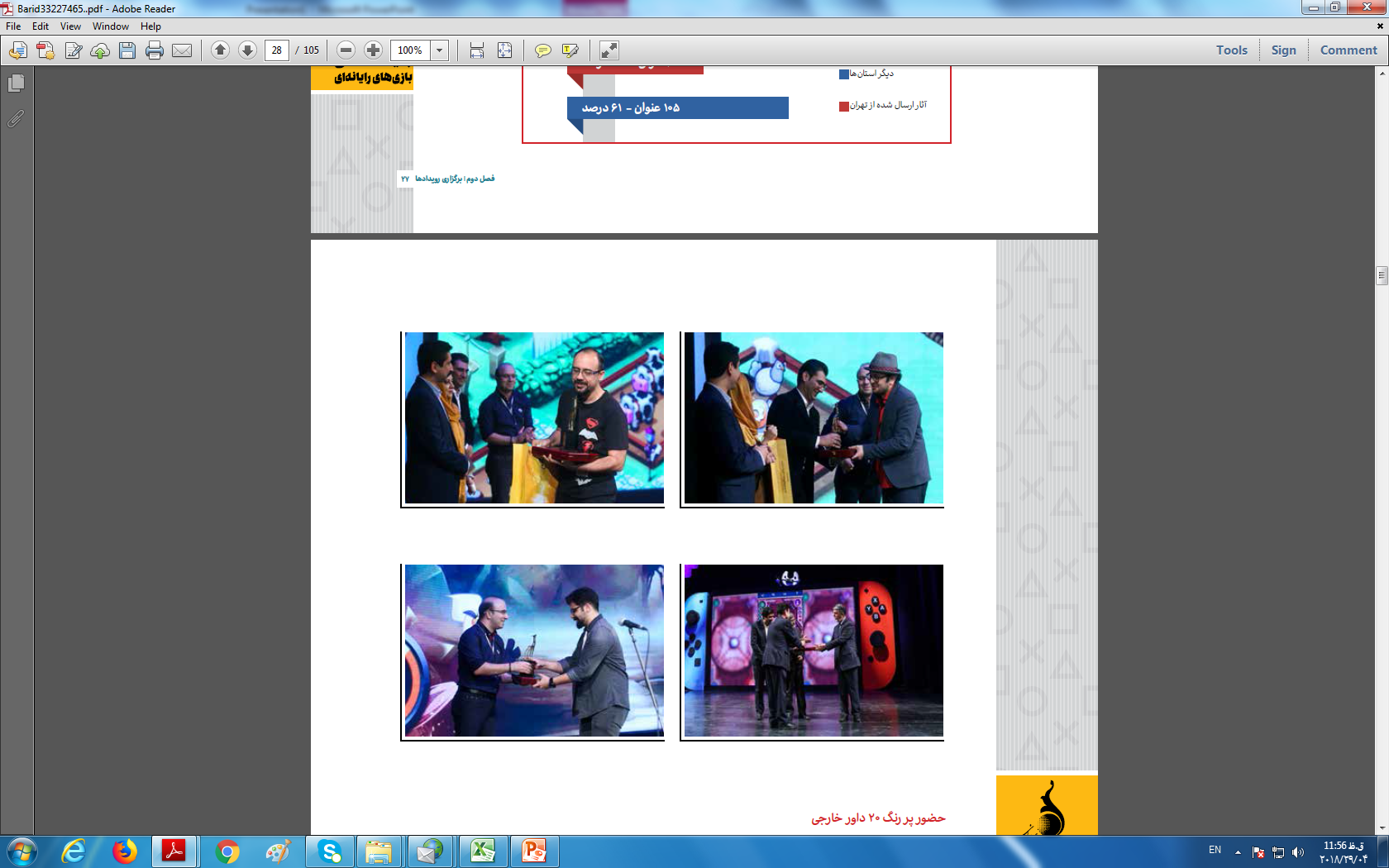 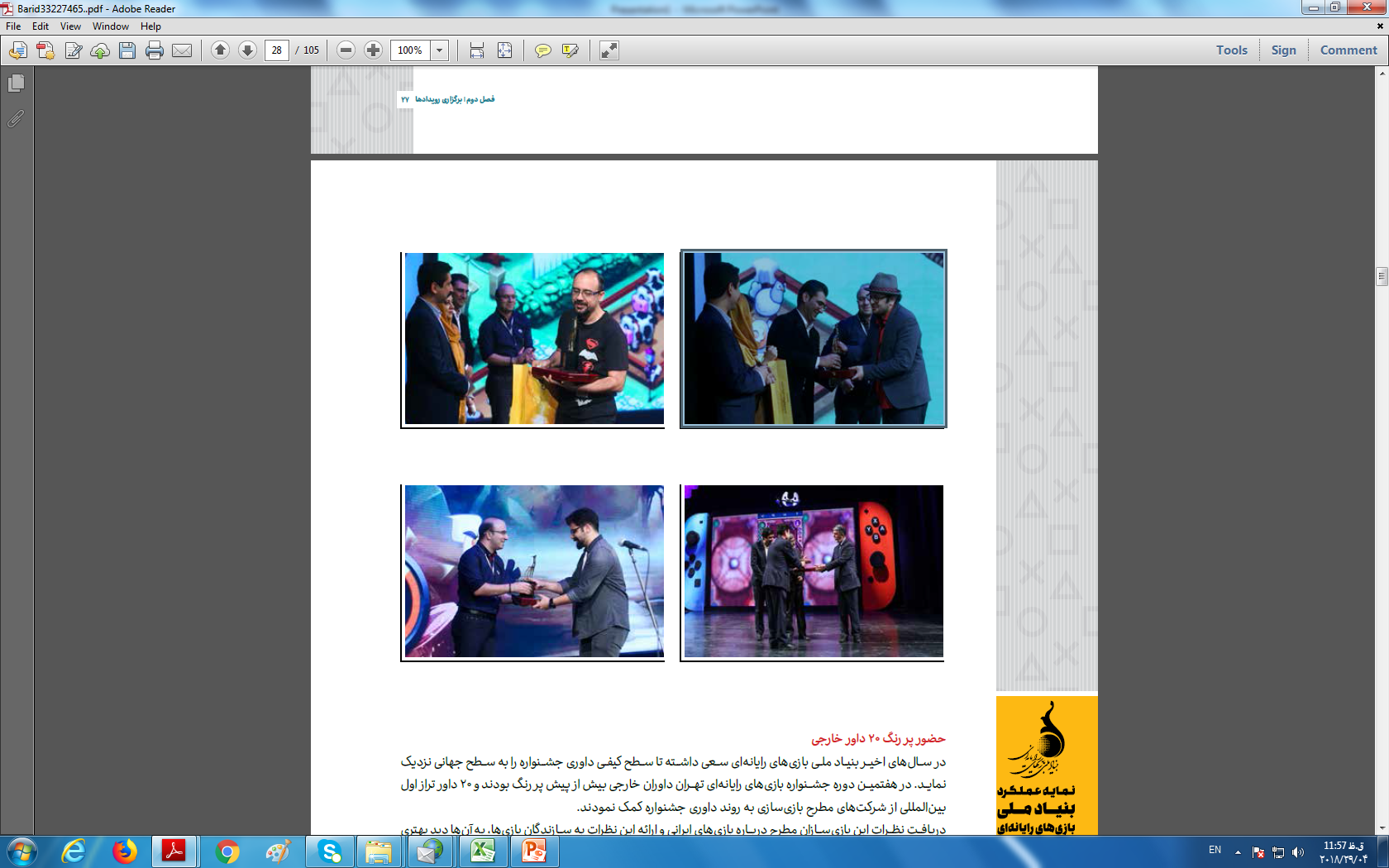